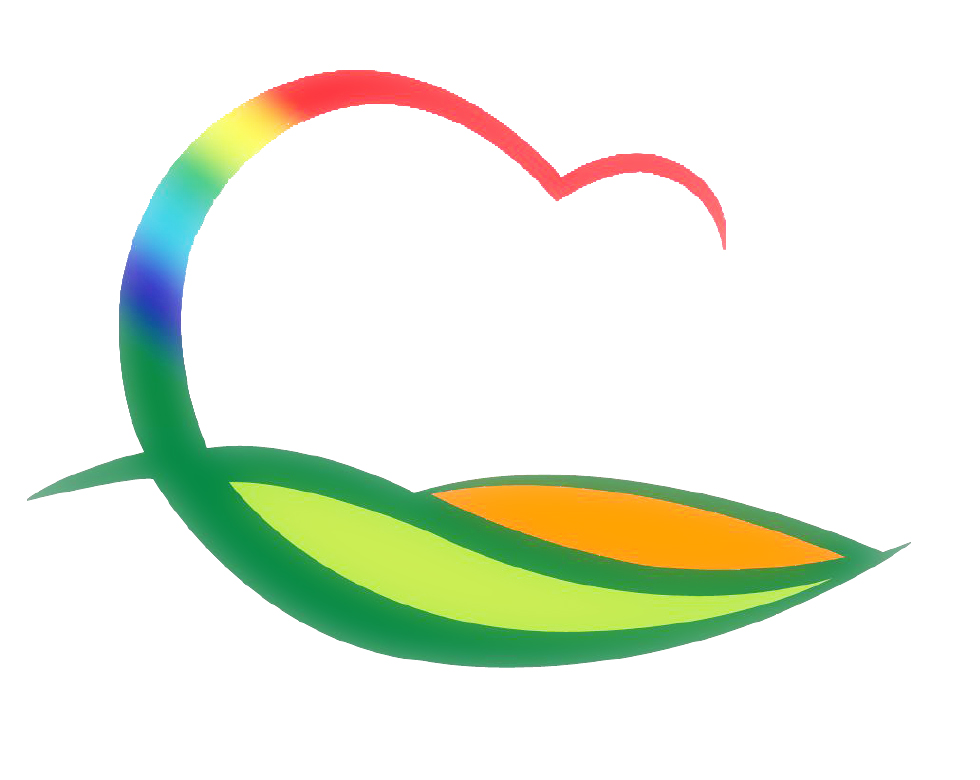 가 족 행 복 과
4-1.  수능 후 청소년유해환경 민•관 합동점검
12. 11.(금)  / 영동고등학교 및 중앙사거리 / 10명
청소년 일탈행위 예방 및 청소년 보호의식 확산
4-2. 제4회 청소년 축제 (e-스포츠대회)
12. 12. ~ 13. /  온라인 (유튜브) / 200명
청소년 카트라이더 리그 예선 및 본선
4-3. 평생학습도시 구축을 위한 공직자 워크숍
12. 8.(화) 10:30 / 상황실 / 20명 / 전문가 초빙 강연 등
     ※ 군수님 하실 일 : 대한민국 평생학습타임즈 MOU체결
4-4. 군민장학금 기탁식
12. 9.(수) 11:00 / 군수님실 / 한국자유총연맹 100만원